Non-orthodox applications of serverless computing
How far can we go beyond standard “reactive” or “event driven” scenarios:
High throughput scientific workflows, bioinformatics (sequence analysis)
More tightly coupled computations (PyWren?)
Spark on AWS Lambda, deep learning (GPU analogy)
Resource management challenges
User vs. provider perspective
How many “knobs” we can turn and how much can we gain
Granularity of billing vs. startup overheads, long running functions
Volunteer/p2p computing
What tooling is needed to make it al useful
Compilers, runtime supports
Deployment, transparency, “faasification”
Debugging, performance and cost profiling
Maciej Malawski
AGH University of Science and Technology, Kraków, Poland
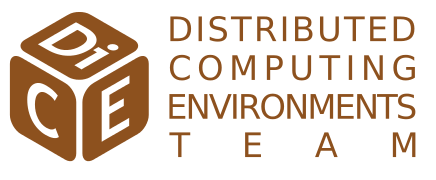 http://dice.cyfronet.pl